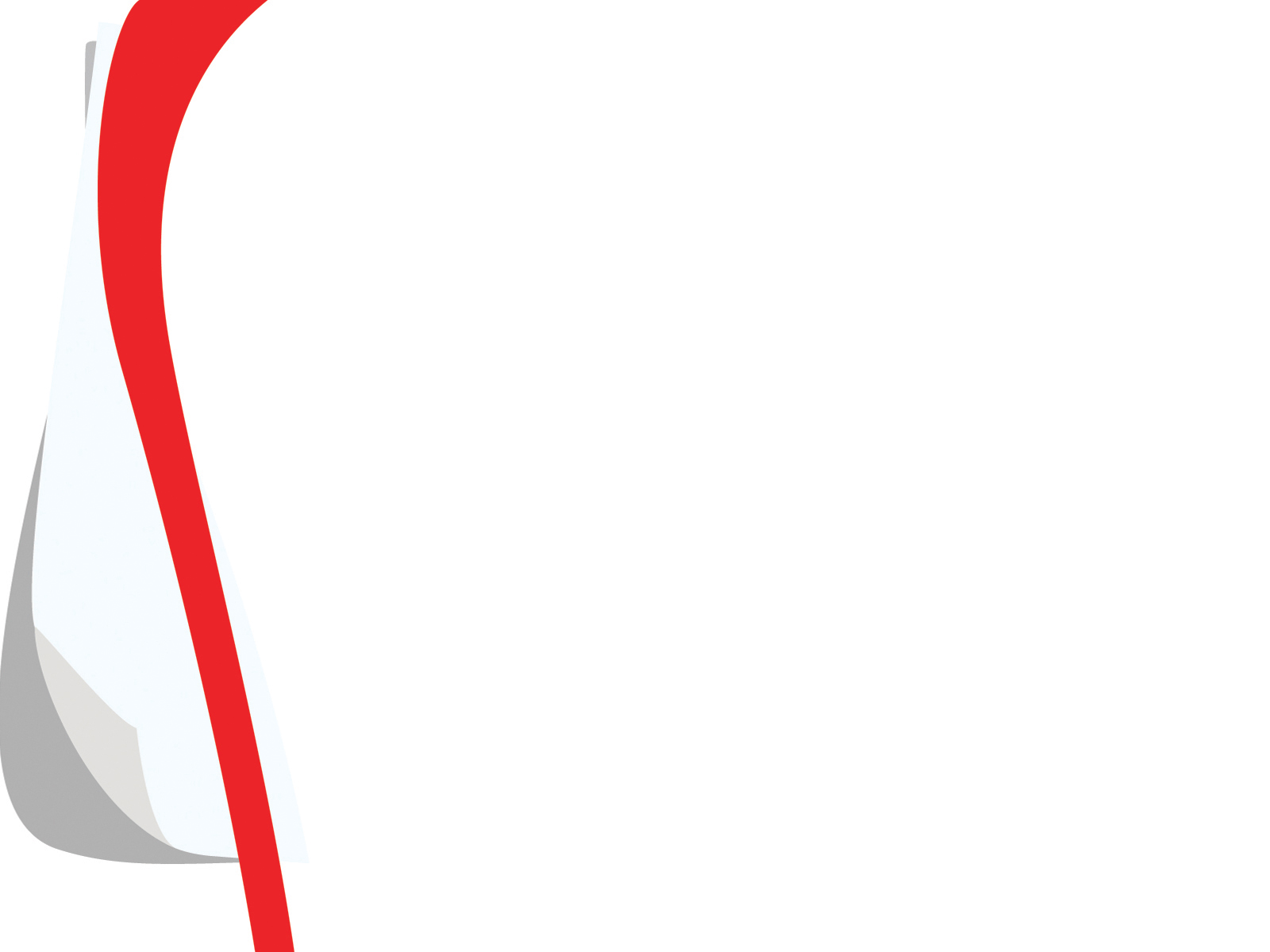 ერთიანი ეროვნული გამოცდები 2015
სახვითი და გამოყენებითი ხელოვნება
პირველადი სტატისტიკური ანალიზი
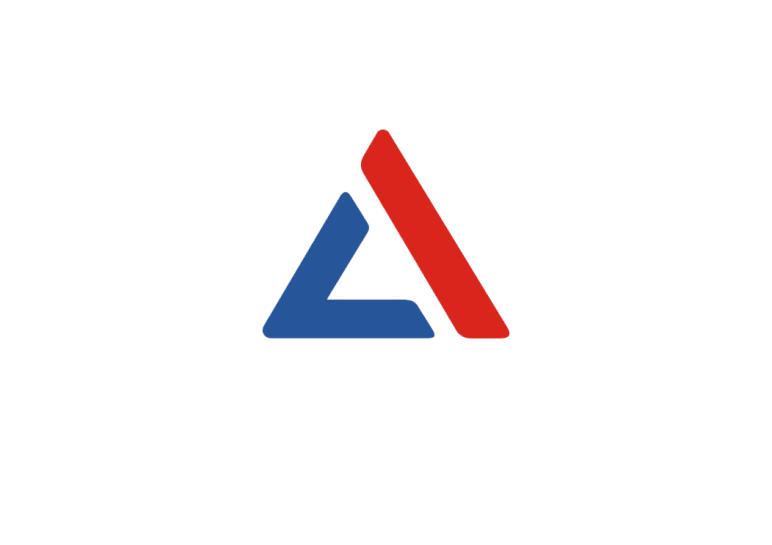 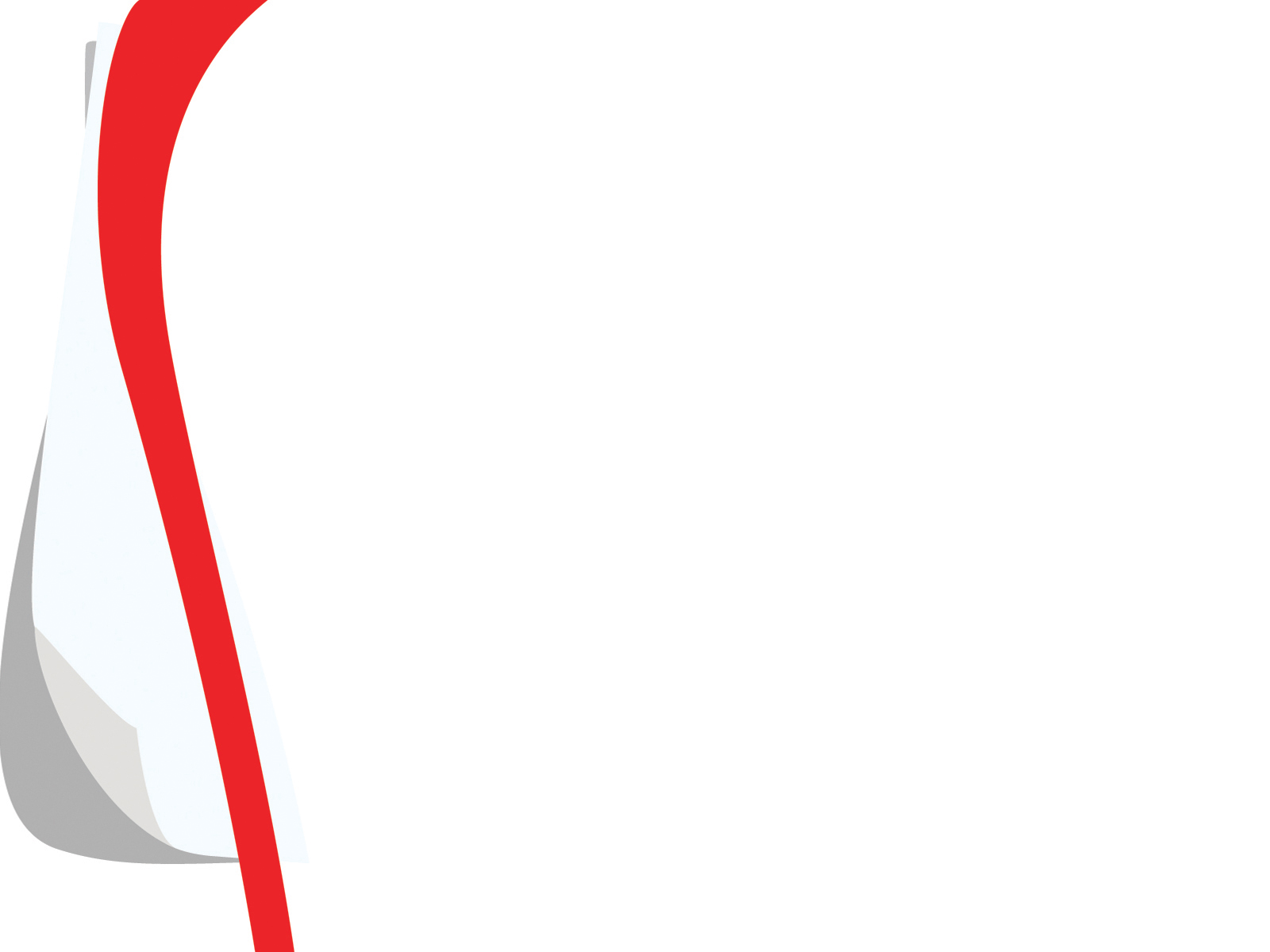 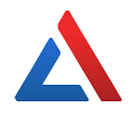 saxviTi da gamoyenebiTi xelovneba
სახვითი და 
გამოყენებითი 
ხელოვნება
დარეგისტრირებულ 
აბიტურიენტთა რაოდენობა
205
გამოცდაზე დაფიქსირებული
მაქსიმალური ქულა*
65 
(1)
გამოცხადებულ
აბიტურიენტთა რაოდენობა
195
მინიმალური კომპეტენციის 
ზღვარი გადალახა **
92.1%
* ტესტის მაქსიმალური ქულა  -  70 
** მინიმალური კომპეტენციის ზღვარი - გამსვლელი ქულა - 18
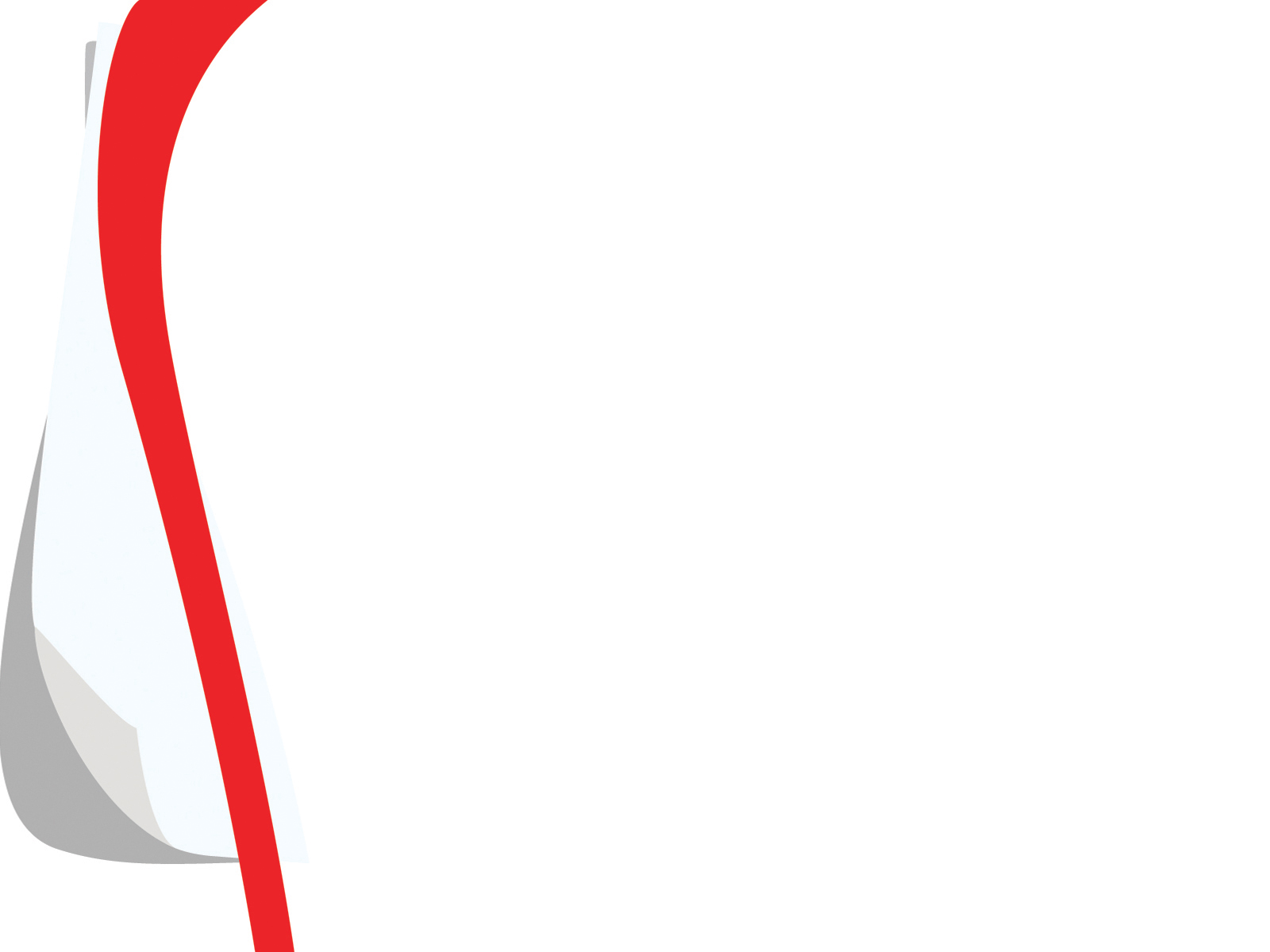 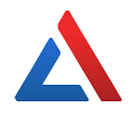 მინიმალური კომპეტენციის ზღვარი
სახვითი და გამოყენებითი ხელოვნების გამოცდაში მინიმალური კომპეტენციის ზღვარი გადალახა აბიტურიენტთა 92,2%-მა
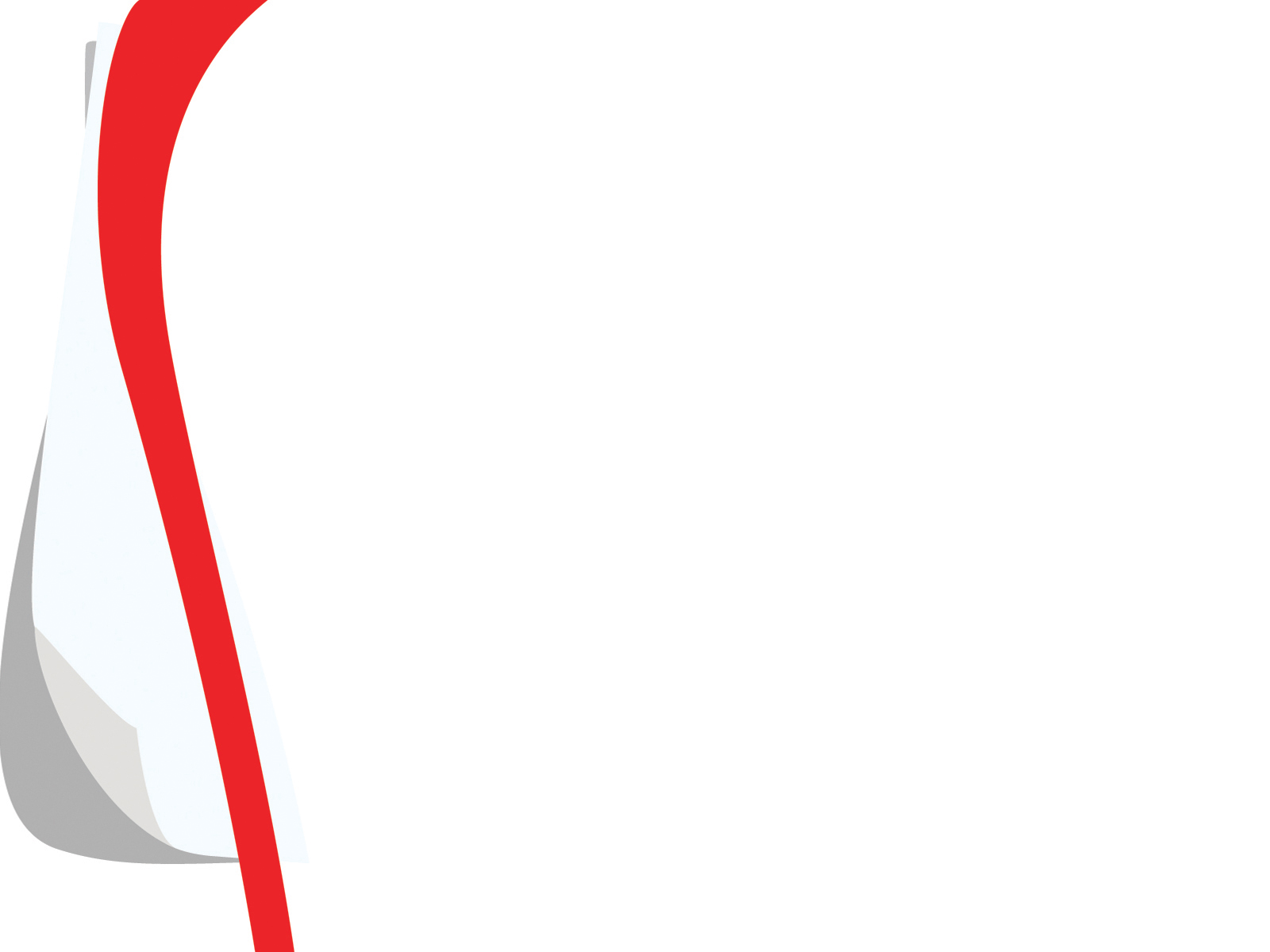 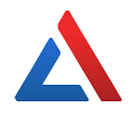 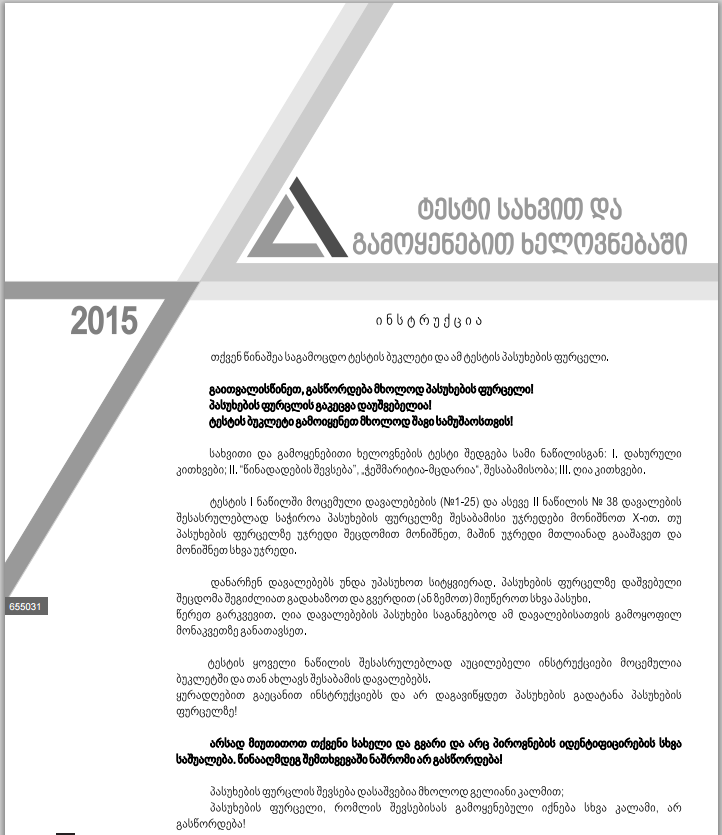 სახვითი და გამოყენებითი ხელოვნება
საშუალო ქულა - 36,94 საშუალო სირთულე* - 52,77
*ტესტის საშუალო სირთულე – ტესტის საშუალო ქულა გაყოფილი ტესტის მაქსიმალურ ქულაზე და გამრავლებული 100-ზე.
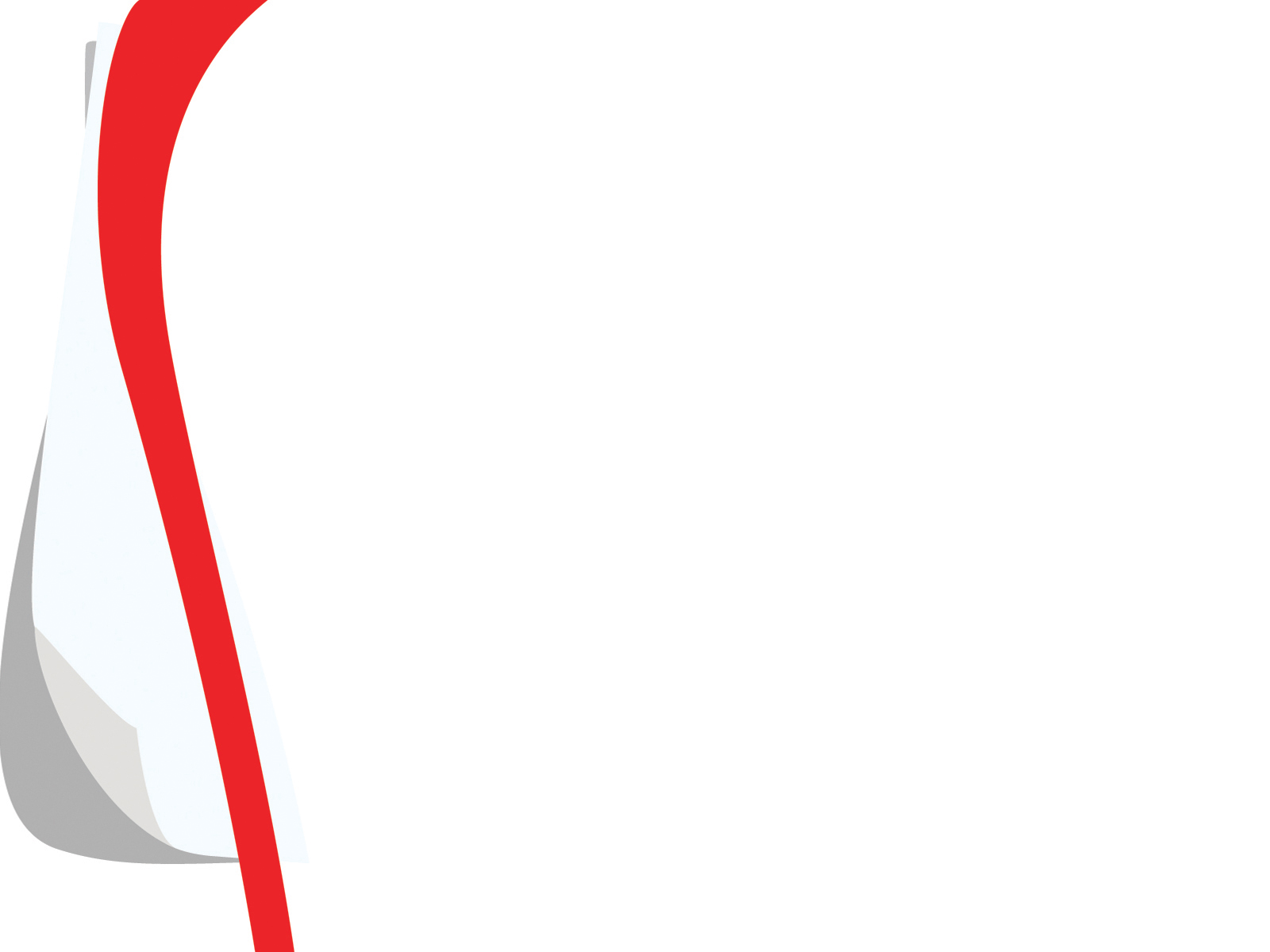 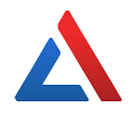 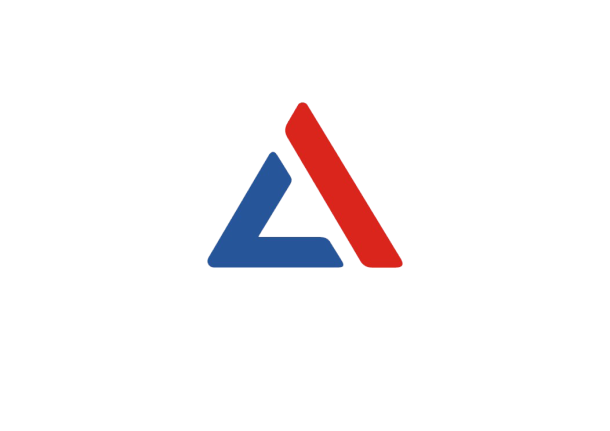 სიხშირეთა განაწილება ქულების მიხედვით
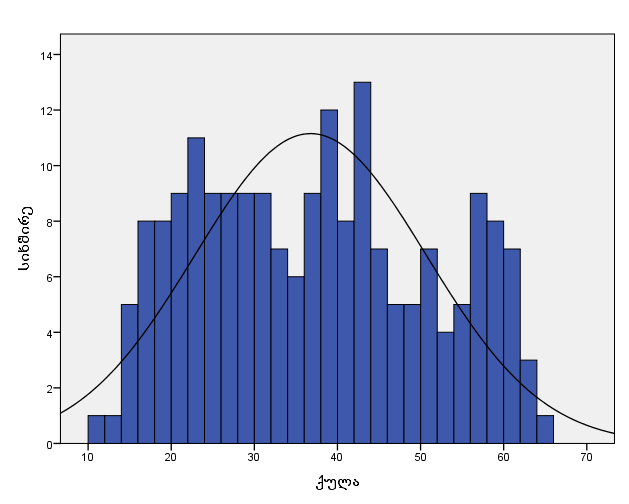 გამსვლელი ქულა  18
≈ 9,4%
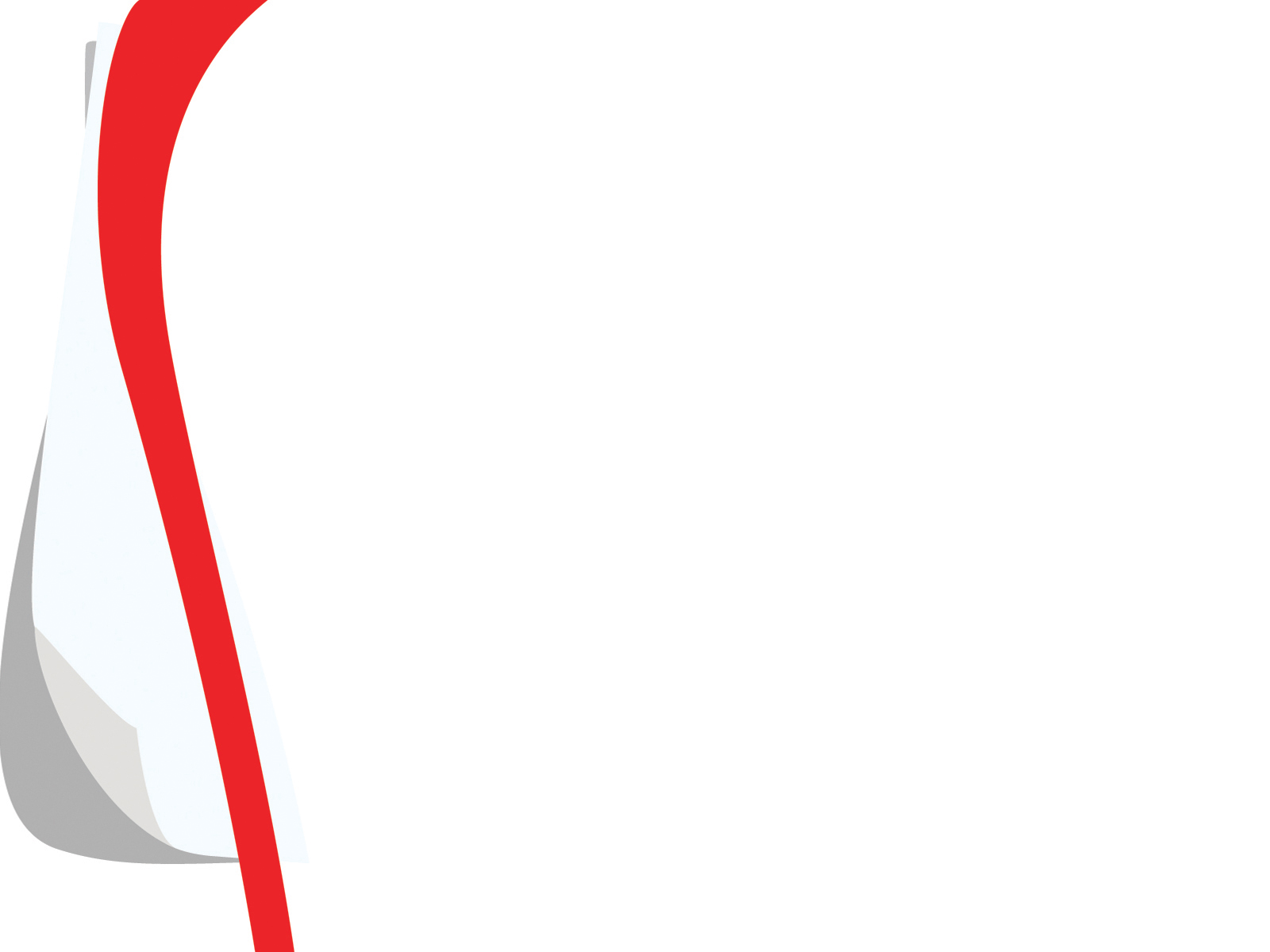 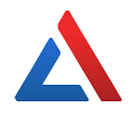 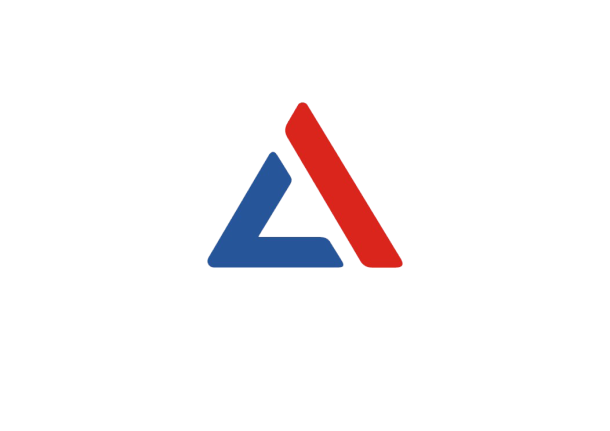 სიხშირეთა განაწილება ქულების მიხედვით
სახვითი და 
გამოყენებითი 
ხელოვნება
0-20 ქულა
14,36%
21-40 ქულა
45,64%
41-60 ქულა
34,87%
61-75 ქულა
5,13%
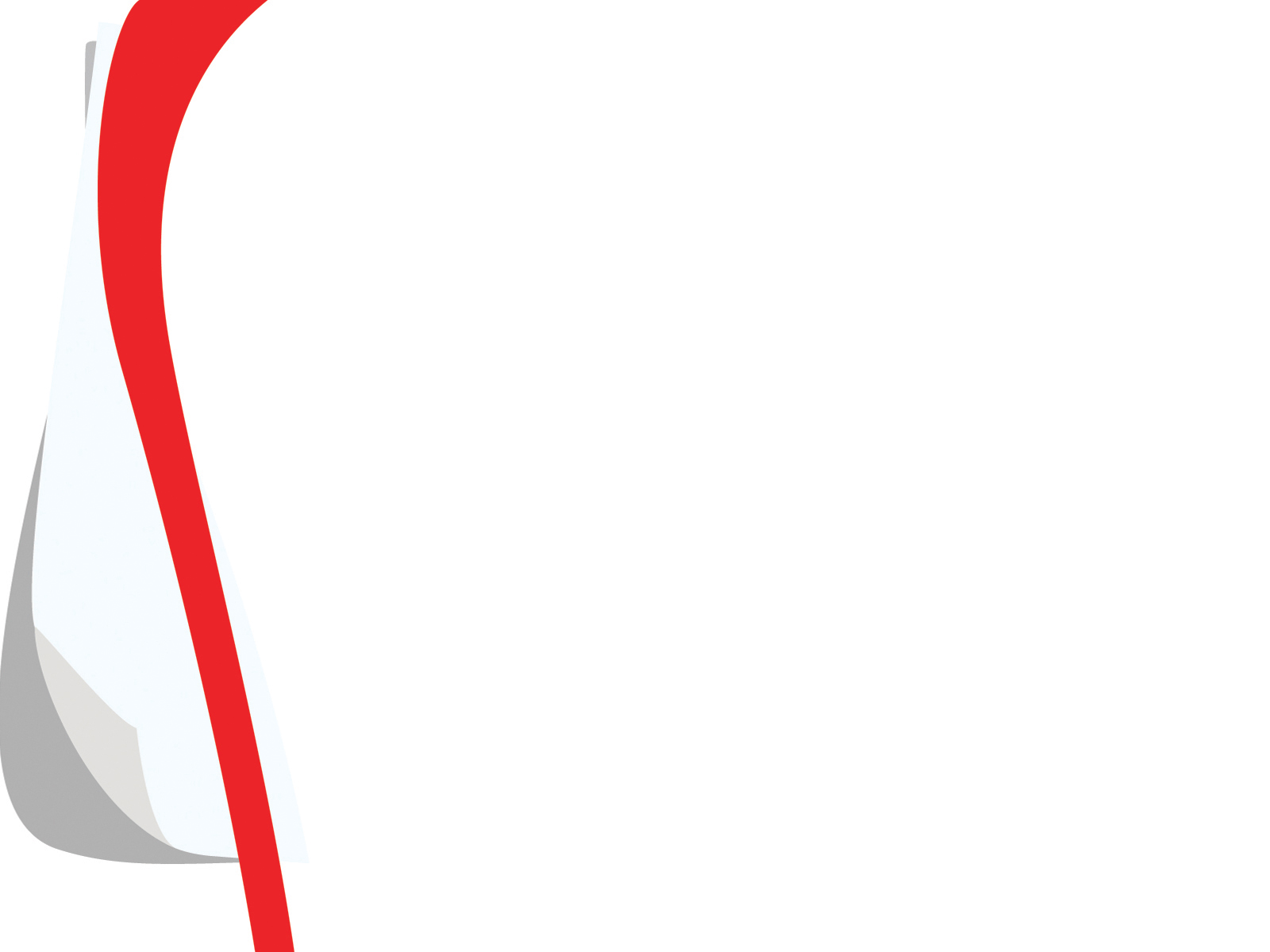 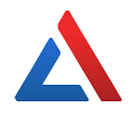 სიხშირეთა განაწილება
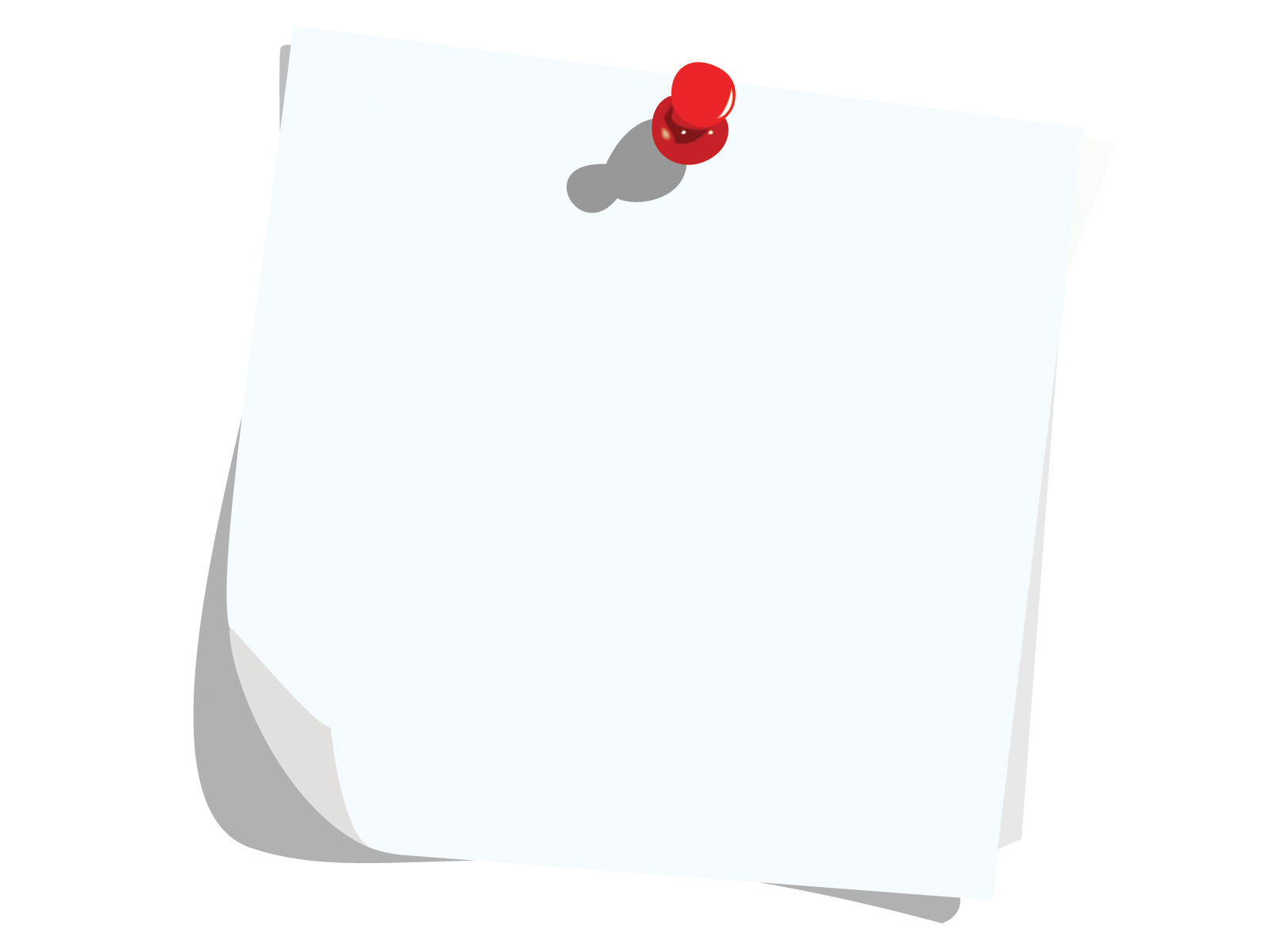 შეფასებისა და გამოცდების ეროვნული ცენტრი გისურვებთ წარმატებას!
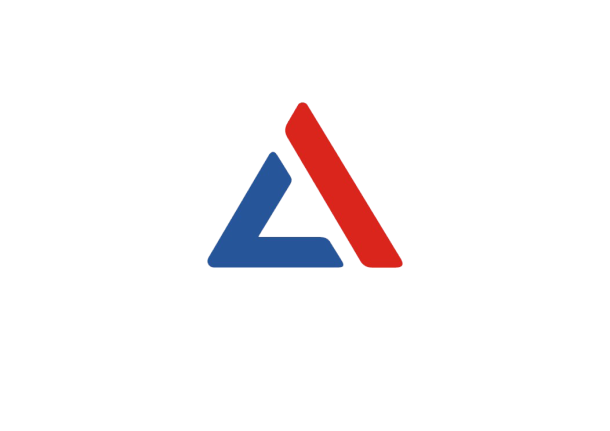